UB LIS 571 SoergelLecture 4.1Searching Linked Data
Dagobert Soergel
Department of Library and Information StudiesGraduate School of Education University at Buffalo
Includes audio			                  1.5 hours
How to use these slidesrepeated
The lecture or exercise is divided into segments listed on Slide 3. 
Many slides have audio. To start the audio:
Mouse over the speaker icon.
A familiar play-back control bar appears. Click on ►to start, click on || to pause.
Other slides have just instructions or are just to read or direct you to read something.
If you do not have MS PowerPoint 2010 or later      (also available for Mac), get it free from UB IT.
2
Outline
3
Lecture 4.1. Introduction
Read pink pages Lecture Notes p. 105 – 107
Do the exercise in the UB Libraries catalog, p. 107 – 108
Read Lecture 4.1, Reading 2Soergel, A general model for searching linked data,Prologue and p. 1 – 17
The following slides 5 – 13 with audio take you through Parts 3 an 4  of this reading, starting on p. 18. This lecture does not assume that you have read beyond p. 17.You need to look at the reading while listening to the audio.You may want to stop the audio from time to time, read the corresponding text, and then continue.The Perseus and Freebase exercise has many examples
Application exercises Slides 14 - 16
4
Lecture 4.1. Reading 2. Sections 3 – 3.2
Pages 18 – 24

3    Elements of information structure
3.1	Objects p. 18 - 19
     3.2 Relationships (links) and connections p. 20 – 24

10 min.
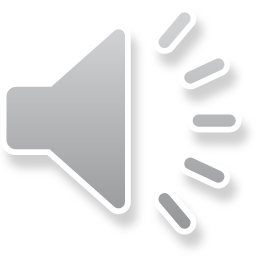 5
Lecture 4.1. Reading 2. Sections 3.3 - 3.4
Pages 24 - 29
3    Elements of information structure
      3.3  Neighborhoods and queries p. 24 - 25
        3.3.1  "Offspring neighborhood". p. 26                    Example:  Modeling documents as a tree of smaller and                    smaller units
      3.4  Links to, from, and between neighborhoods p. 27 - 29

15 min.
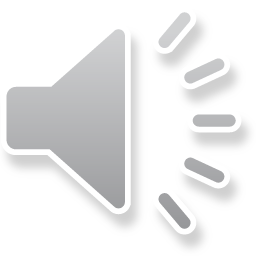 6
Lecture 4.1. Reading 2. Sections 4 – 4.2
Pages 30 - 33

4    Search
4.1   Definition of search p. 30 - 31
     4.2   Specification of a search based on relationships                                                                                  p. 31 – 32

9 min.
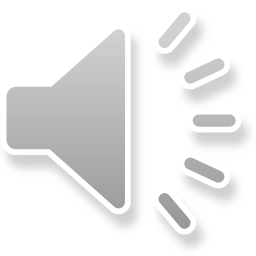 7
Lecture 4.1. Reading 2. Section 4.3
Pages 34 - 37

4    Search
      4.3    Single criterion search starting from a single object
          4.3.1 Single-criterion search starting from a single                     object with single object as targets
           4.3.2 Single-criterion search starting from a single                     object with neighborhoods as targets

11 min.
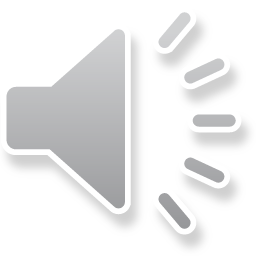 8
Lecture 4.1. Reading 2. Section 4.4
Pages 38 - 39

4    Search
      4.4    Single-criterion search starting from a neighborhood
                with single object as target                   with neighborhood as target


7 min.
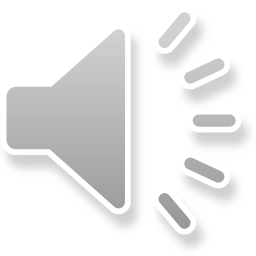 9
Lecture 4.1. Reading 2. Section 4.5
Pages 40 - 46

4    Search
       4.5   Combination search (Boolean AND or weighted search)
          4.5.1   Combination search with single objects as targets
            4.5.2   Combination search with neighborhoods as targets


18 min.
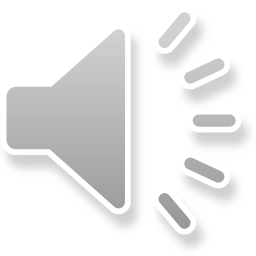 10
Lecture 4.1. Reading 2. Section 4.6
Pages 47 - 49
4    Search
       4.6   Offspring neighborhoods and ancestor neighborhoods               in searching
          4.6.1   Offspring neighborhoods and searching. Review p. 46 - 
            4.6.2   Ancestor neighborhoods and searching. Hierarchical                        inheritance p. 46 - 
            4.6.3   Indexing with hierarchical inheritance

5 min.
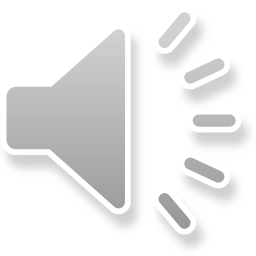 11
Lecture 4.1. Reading 2. Section 5
Page 50

5    Indexing p. 50

No audio for this page
12
Lecture 4.1. Reading 2. Conclusion
1 min.
13
Lecture 4.1, Application exercises
Search linking two databases. Optional
First example: Finding information on occupational hazards. 
The search is scripted but you can also explore on your own.

Second example: Finding restaurants and reviews
Explore on your own
14
Lecture 4.1, Application exercise 1
Chained search linking two databases
Assume you are interested in finding out about occupational hazards on some job and then get more information on the diseases the hazard may cause. The following search implements a chain:
job ➔ job task ➔ disease ➔ more information about the disease (through TOXNET, PubMed, Google)
Go to http://toxnet.nlm.nih.gov/
Scroll down and click on Haz-Map, then click down a hierarchy (as in a subject directory)
High Risk Jobs > By Types of Jobs > Arts & Media > Craft Artists
Scroll down to High risk job tasks associated with this job, have a look over the list
Click on Spray epoxy or polyurethane paint, shellac, lacquer, or varnish
Scroll down to Diseases, click on Hypersensitivity pneumonitis, look over the information
Click on Search PubMed, you get a list of journal articles about the disease, specifically in an occupational hazard context (you could edit the PubMed query shown on top to get everything on the disease)
Search Google for  ("hypersensitivity pneumonitis" OR "extrinsic allergic alveolitis")
(Synonym extrinsic allergic alveolitis found in Haz-Map. In MeSH (Medical Subject Headings) the descriptor is alveolitis, extrinsic allergic.
You could also go to http://www.webmd.com and search it.
15
Lecture 4.1, Application exercise 2
Chained search linking two databases: Restaurant search

Among the major websites for this purpose are
http://www.urbanspoon.com and http://www.yelp.com
Both let you search for restaurants based on a number of criteria and both have reviews, but urbanspoon is somewhat better at searching (for example, you can find movie theatres and then restaurants near them), and yelp has more reviews.
So you could search urbanspoon, find a number of restaurants, and then look each of them up in yelp.
16